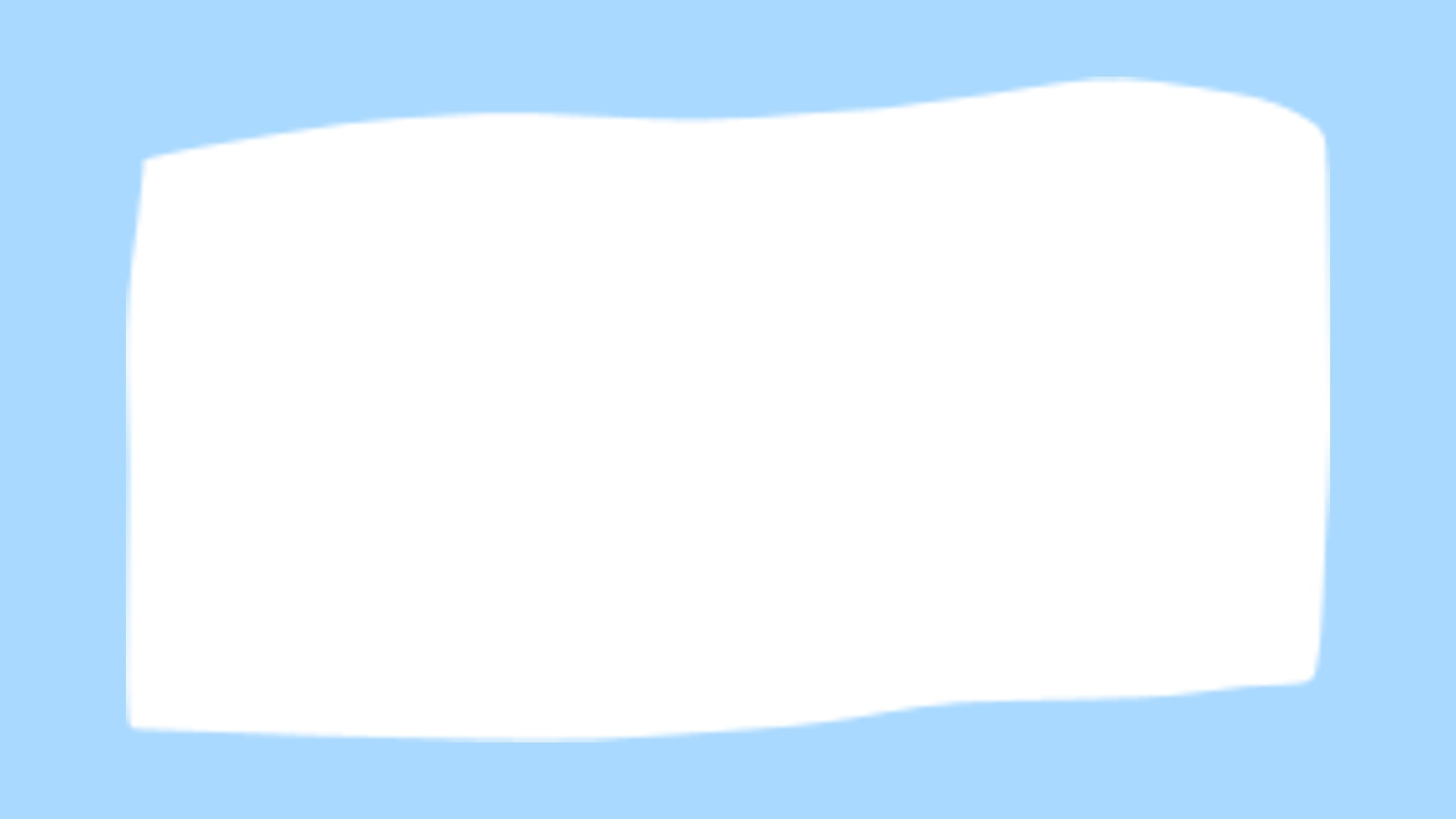 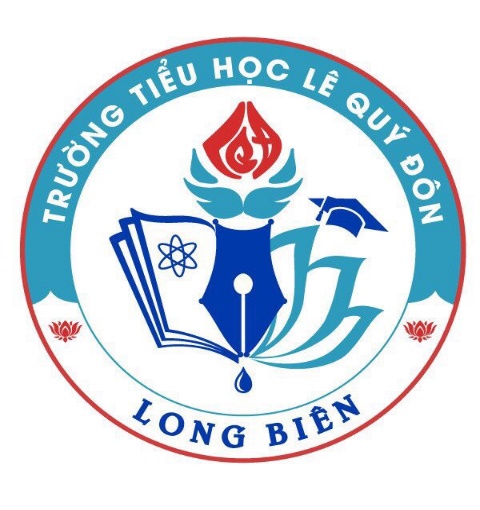 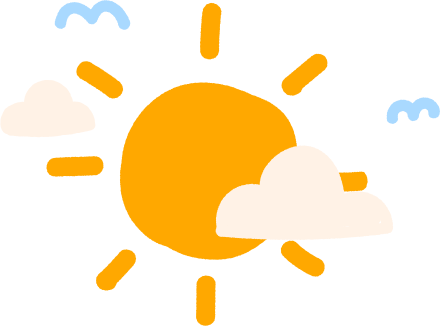 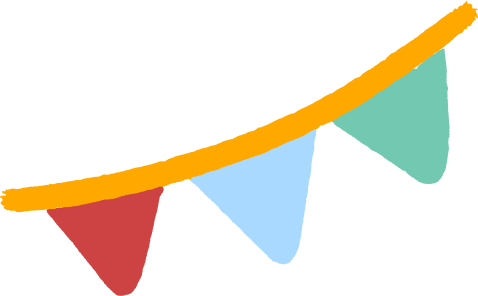 NỘI QUY LỚP HỌC TRỰC TUYẾN
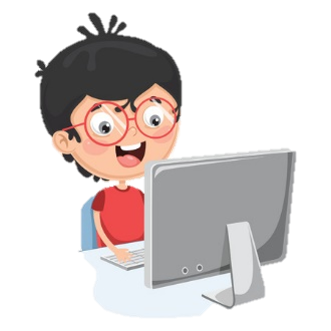 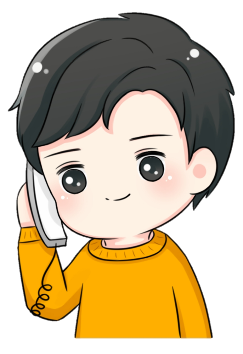 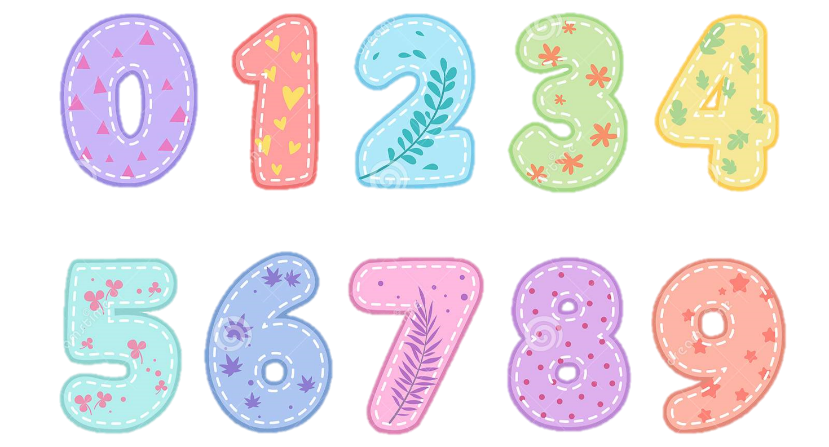 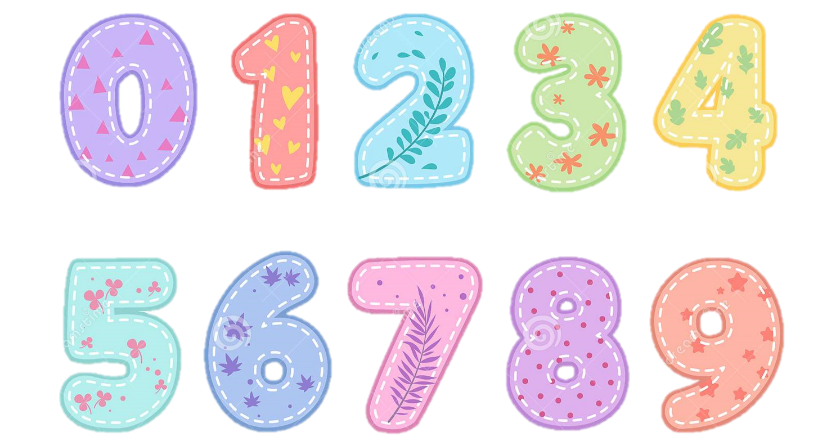 Tham gia học đầy đủ, 
đúng giờ
Tích cực trao đổi 
với bạn bè ngoài giờ học
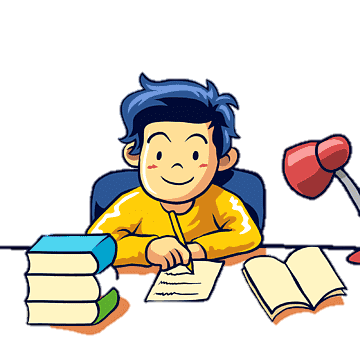 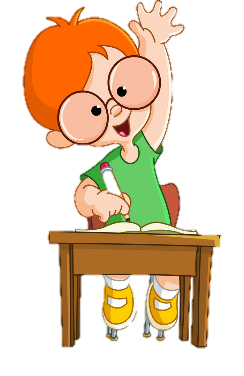 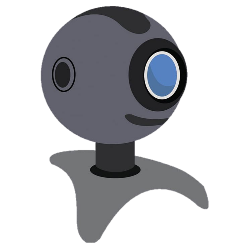 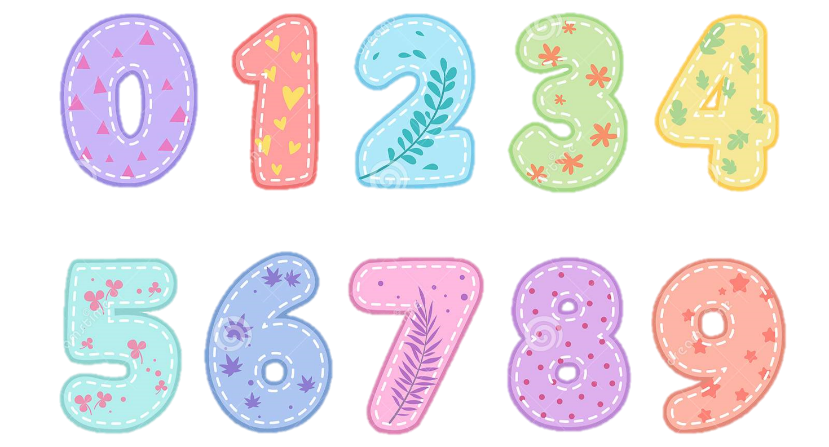 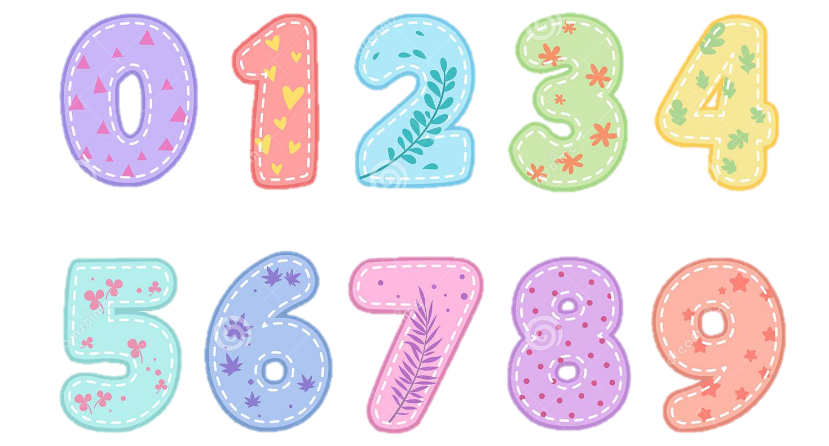 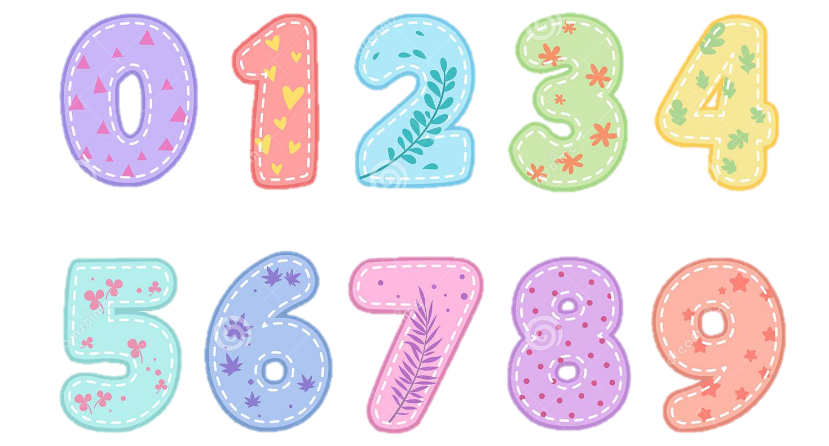 Mạnh dạn hỏi 
khi chưa hiều
Bật camera, 
tắt mic khi học bài
Hoàn thành 
các bài tập cô giao
TẬP  ĐỌC
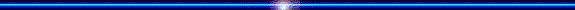 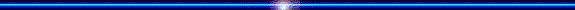 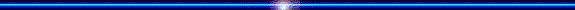 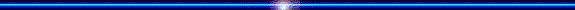 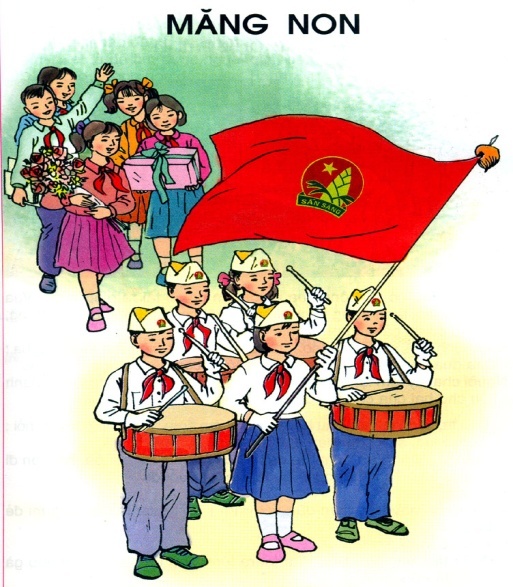 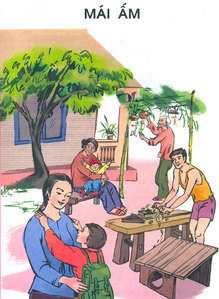 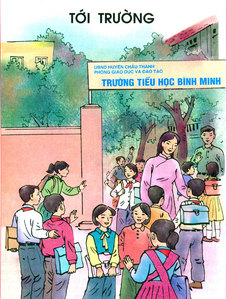 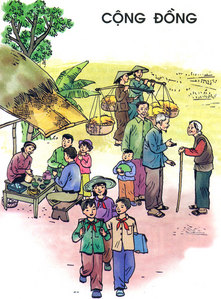 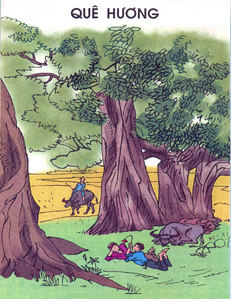 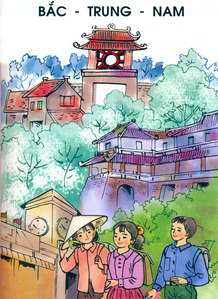 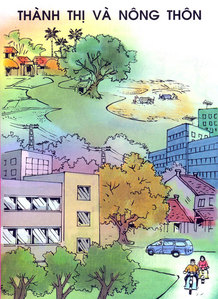 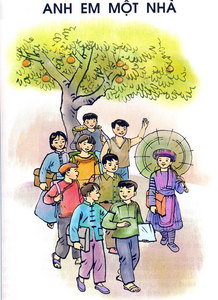 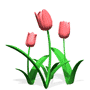 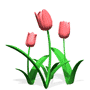 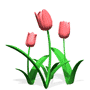 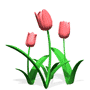 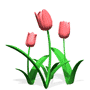 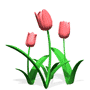 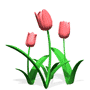 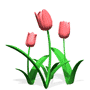 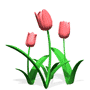 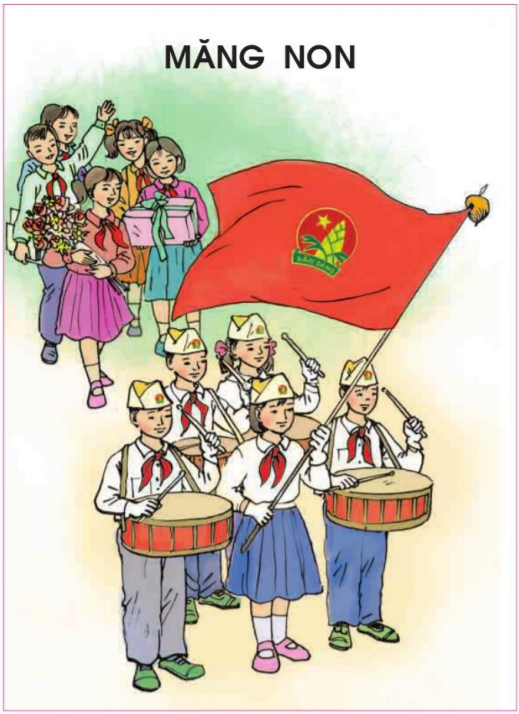 Em hiểu như thế nào về ‘‘Măng non’’?
Măng non có nghĩa là măng mới nhú và thường được dùng để nói về lứa tuổi thiếu niên, nhi đồng hay còn gọi là thế hệ măng non.
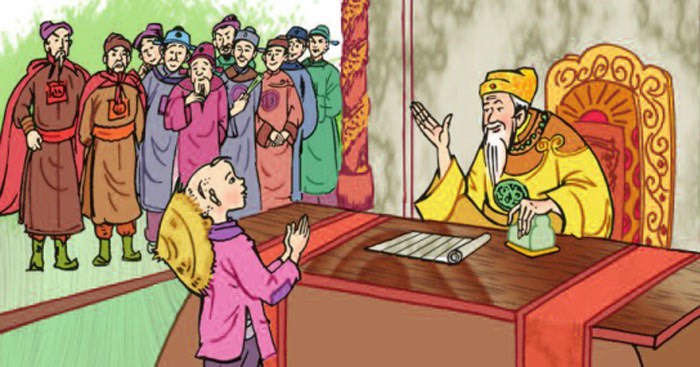 Thứ hai ngày 6 tháng 9 năm 2021
Tập đọc
Cậu bé thông minh (trang 4)
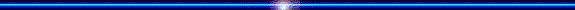 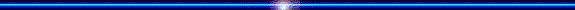 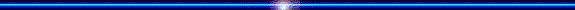 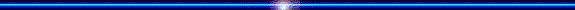 Cậu bé thông minh
  1.  Ngày xưa, có một ông vua muốn tìm người tài ra giúp nước. Vua hạ lệnh cho mỗi làng trong vùng nọ
nộp một con gà trống biết đẻ trứng, nếu không có thì cả làng phải chịu tội. 
        Được lệnh vua, cả vùng lo sợ. Chỉ có một cậu bé bình tĩnh thưa với cha:
        - Cha đưa con lên kinh đô gặp Đức Vua, con sẽ lo được việc này.
       Người cha lấy làm lạ, nói với làng. Làng không biết làm thế nào, đành cấp tiền cho hai cha con lên đường.
  2.  Đến trước cung vua, cậu bé kêu khóc om sòm. Vua cho gọi vào, hỏi:
      - Cậu bé kia, sao dám đến đây làm ầm ĩ?
      - Muôn tâu Đức Vua – cậu bé đáp – bố con mới đẻ em bé, bắt con đi xin sữa cho em. Con không xin
được, liền bị đuổi đi.
      Vua quát:
      - Thằng bé này láo, dám đùa với trẫm ! Bố ngươi là đàn ông thì đẻ sao được !
      Cậu bé bèn đáp :
      - Muôn tâu, vậy sao Đức Vua lại ra lệnh cho làng con phải nộp gà trống biết đẻ trứng ạ ?
      Vua bật cười, thầm khen cậu bé, nhưng vẫn muốn thử tài cậu bé lần nữa.
  3.  Hôm sau, nhà vua cho người đem đến một con chim sẻ nhỏ, bảo cậu bé làm ba mâm cỗ. Cậu bé đưa
cho sứ giả một chiếc kim khâu, nói:
      - Xin ông về tâu Đức Vua rèn cho tôi chiếc kim này thành một con dao thật sắc để xẻ thịt chim.
      Vua biết là đã tìm được người giỏi, bèn trọng thưởng cho cậu bé và gửi cậu vào trường học để luyện
thành tài.
                                                                                                                                                                TRUYỆN CỔ VIỆT NAM
LUYỆN ĐỌC 
(Nối tiếp từng câu)
hạ lệnh
bật cười
bình tĩnh
mâm cỗ
om sòm
sứ giả
sắc
xin sữa
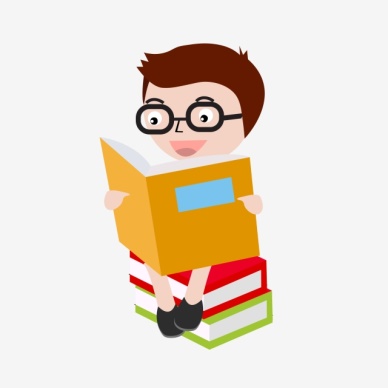 ( 2 lượt)
LUYỆN ĐỌC 
(Nối tiếp từng đoạn)
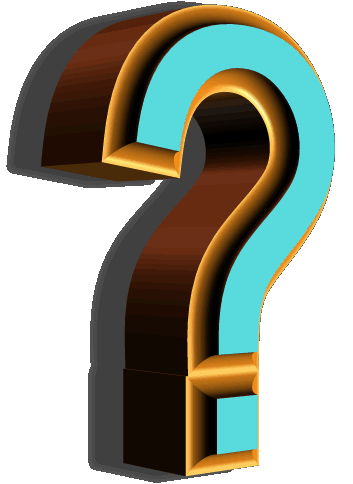 Bài này gồm có mấy đoạn?
LUYỆN ĐỌC
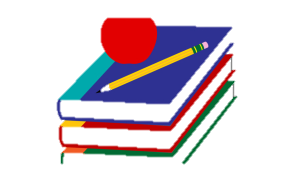 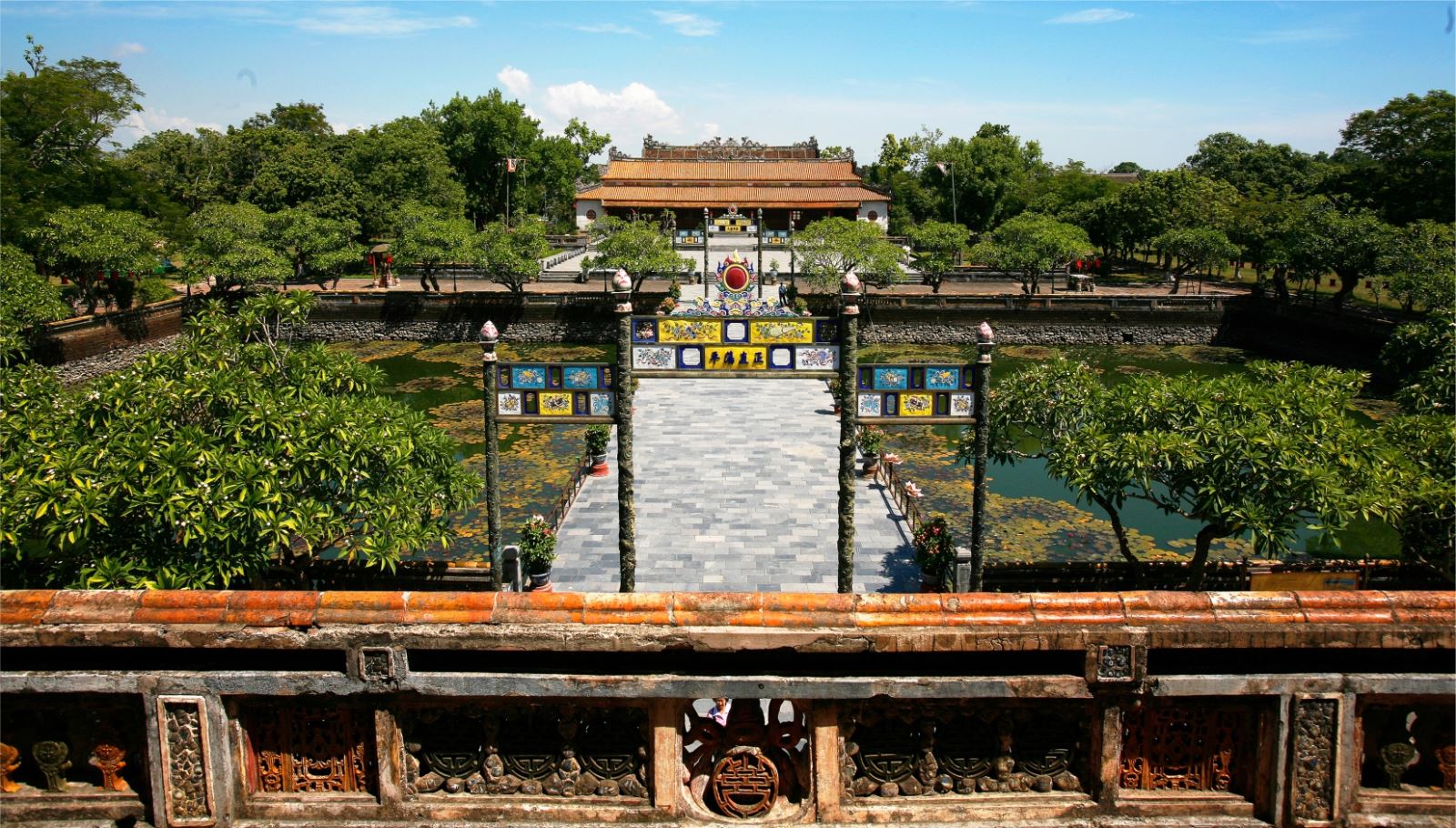 Đoạn 1:
Kinh đô: nơi vua và triều đình đóng.
(lượt 2)
LUYỆN ĐỌC 
(Nối tiếp từng đoạn)
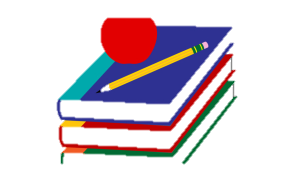 Đoạn 1:
Vua hạ lệnh cho mỗi làng trong vùng nọ nộp một con gà trống biết đẻ trứng,  nếu không có  thì cả làng phải chịu tội.
(lượt 1)
LUYỆN ĐỌC
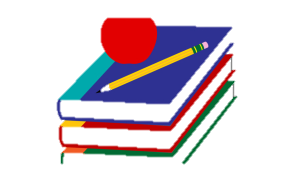 Đoạn 2:
Om sòm: ẫm ĩ, gây náo động.
Trẫm: chỉ Đức Vua.
(lượt 2)
LUYỆN ĐỌC 
(Nối tiếp từng đoạn)
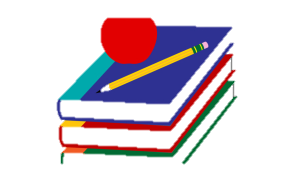 Đoạn 2:
- Muôn tâu, vậy sao Đức Vua lại ra lệnh cho làng con  phải nộp gà trống biết đẻ trứng ạ?
(lượt 1)
LUYỆN ĐỌC
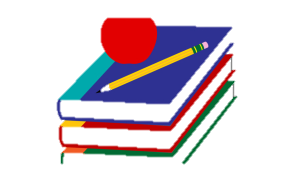 Đoạn 3:
-Sứ giả: là người được vua phái đi giao thiệp với người khác, nước khác.
-Trọng thưởng: tặng cho phần thưởng lớn.
(lượt 2)
TÌM HIỂU BÀI
Câu 1: Nhà vua đã nghĩ ra kế gì để tìm người tài ?
Trả lời: Nhà vua lệnh cho mỗi vùng phải nộp một con gà trống biết đẻ trứng.
Câu 2: Vì sao dân làng lo sợ khi nghe lệnh của nhà vua ?
Trả lời: Vì gà trống không biết đẻ trứng.
Câu 3: Cậu bé đã làm cách nào để vua thấy lệnh của nhà vua là vô lí ?
Trả lời: Cậu nói một câu khiến vua cho là điều vô lí: “Bố mới đẻ em bé”, từ đó làm cho nhà vua phải thừa nhận lệnh của vua cũng vô lí.
TÌM HIỂU BÀI
Câu 4: Trong cuộc thử tài lần sau, cậu bé yêu cầu điều gì? Vì sao cậu bé lại yêu cầu như vậy?
Trả lời: Cậu bé yêu cầu sứ giả về tâu với Đức Vua rèn cho chiếc kim khâu thành một con dao thật sắc để xẻ thịt chim.
Câu 5: Câu chuyện này nói lên điều gì ?
Trả lời: Ca ngợi tài trí của cậu bé.
LUYỆN ĐỌC LẠI 
(đoạn 2)
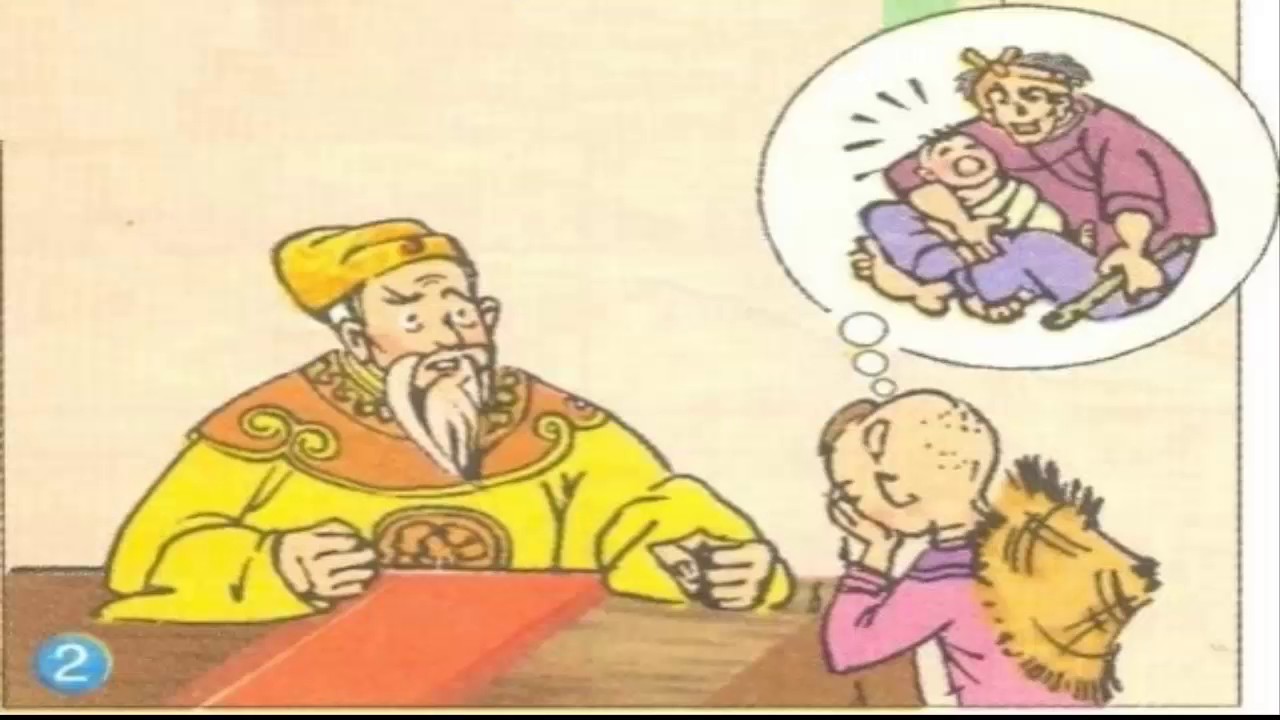 LuyÖn ®äc l¹i  (®o¹n 2)
om sßm
2. §Õn trước cung vua, cËu bÐ kªu khãc om sßm. Vua cho gäi vµo, hái:    - CËu bÐ kia, sao d¸m ®Õn ®©y lµm Çm Ü ?    - Mu«n t©u §øc Vua - cËu bÐ ®¸p - bè con míi ®Î em bÐ, b¾t con ®i xin s÷a cho em. Con kh«ng xin được, liÒn bÞ ®uæi ®i.   Vua qu¸t:     - Th»ng bÐ nµy l¸o, d¸m ®ïa víi trÉm ! Bè ngươi lµ ®µn «ng th× ®Î sao được !    CËu bÐ bÌn ®¸p:    - Mu«n t©u, vËy sao §øc Vua l¹i ra lÖnh cho lµng con ph¶i nép gµ trèng biÕt ®Î trøng ¹ ?    Vua bËt cư­êi, thÇm khen cËu bÐ, nhưng vÉn muèn thö tµi cËu lÇn n÷a.
d¸m
l¸o
®ïa
®µn «ng
bËt ­cười
Kể chuyện
	Dựa vào tranh, kể lại từng đoạn câu chuyện Cậu bé thông minh:
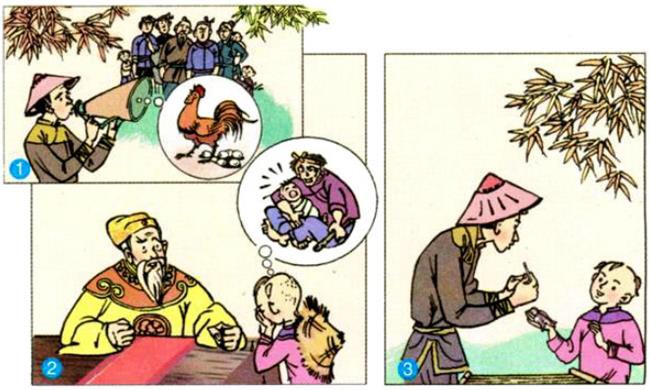 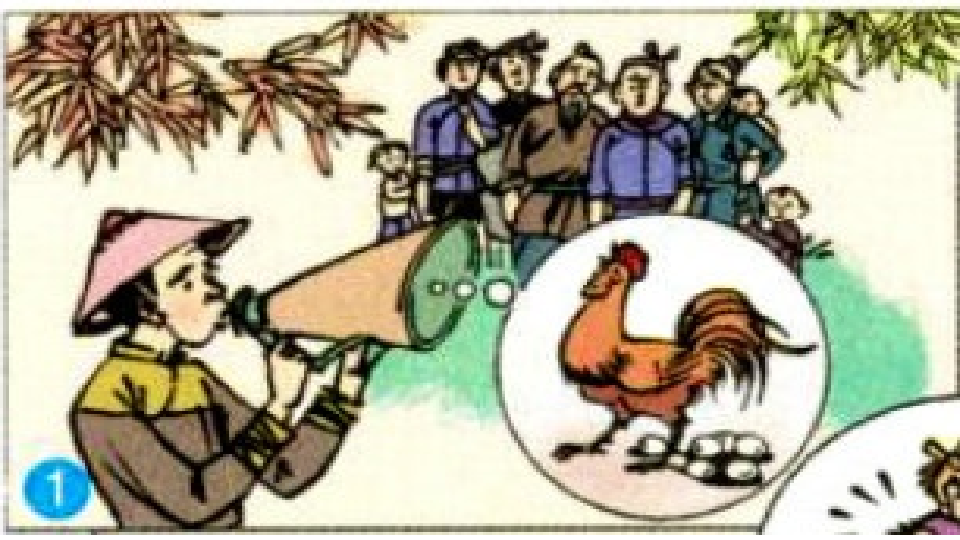 Quân lính đang làm gì?
Lệnh của Đức vua là gì?
Khi có lệnh của Vua dân làng có thái độ ra sao?
Khi dân làng lo sợ có ai thay mặt làng đi gặp Vua?
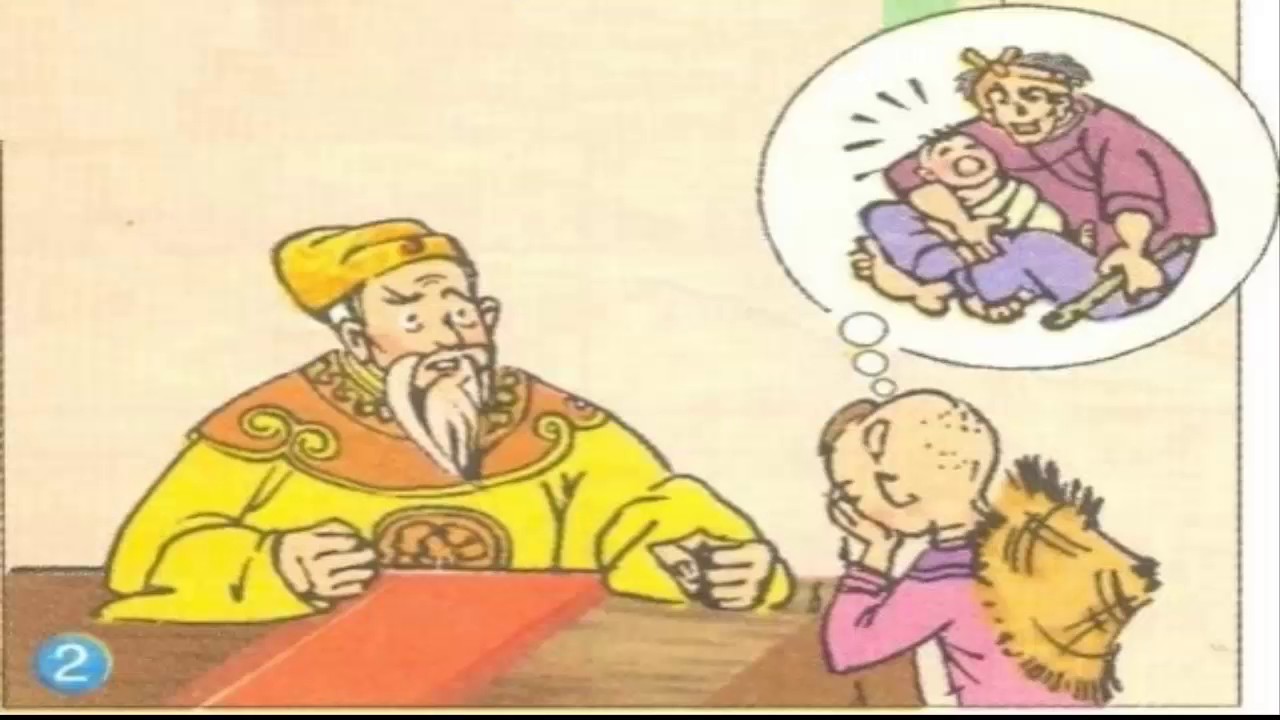 Cậu bé đã làm cách nào để vua thấy lệnh của ngài là vô lí?
Thái độ của Đức Vua như thế nào khi nghe điều cậu nói?
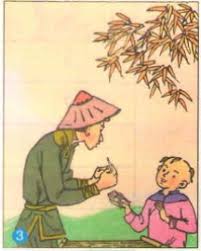 Lần thử tài thứ hai, Đức Vua yêu cầu cậu bé làm gì?
Cậu bé yêu cầu sứ giả điều gì?
Đức Vua quyết định như thế nào sau lần thử tài thứ hai?
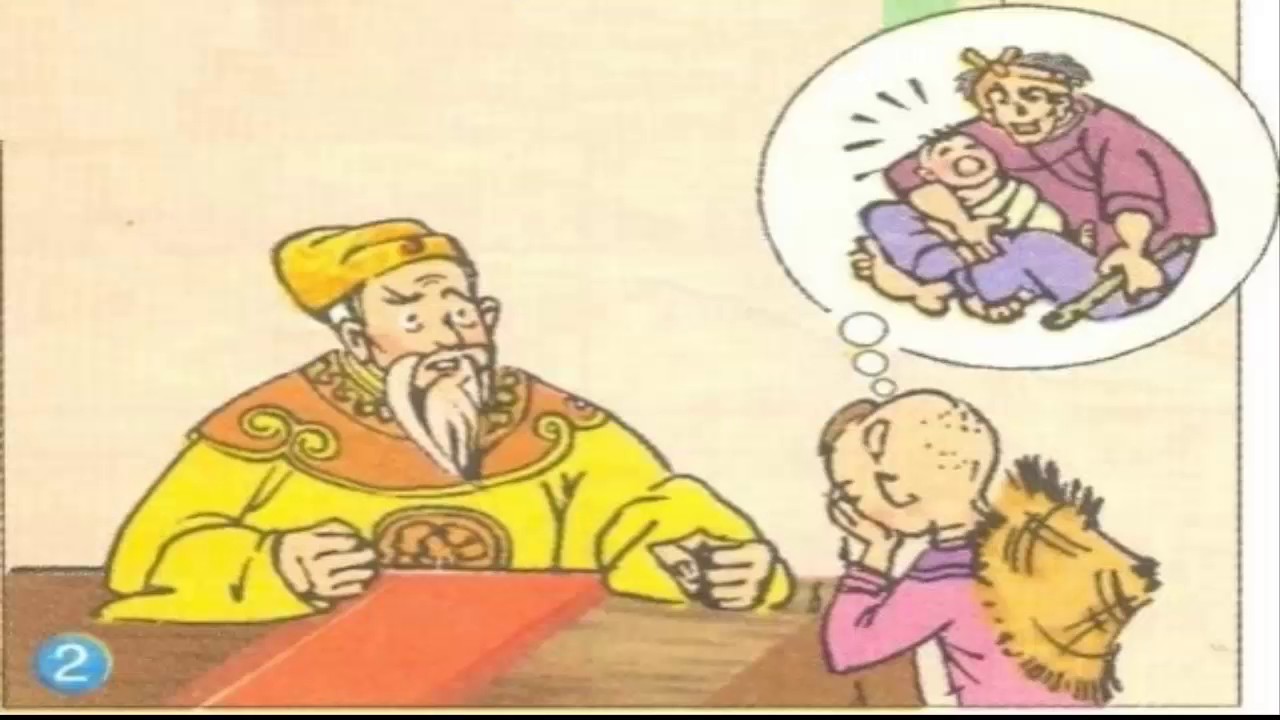 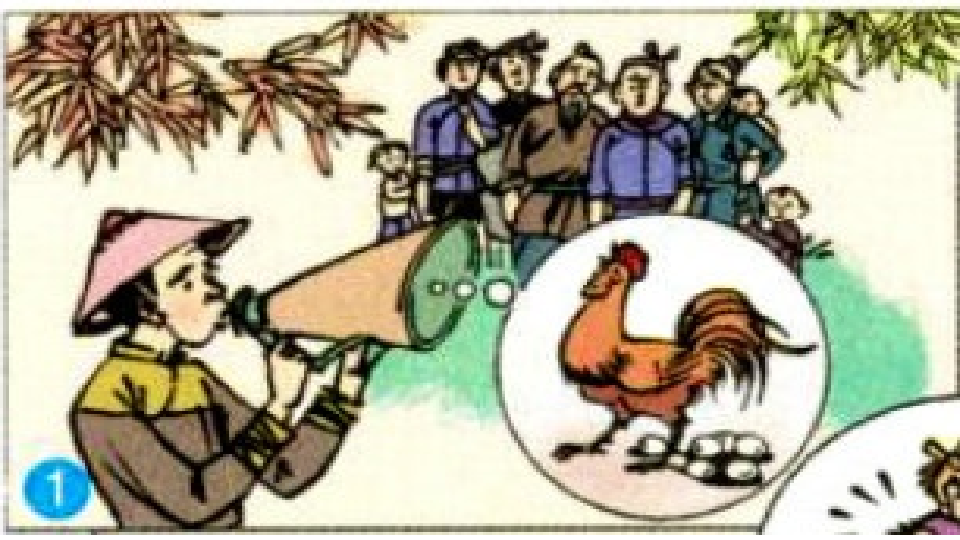 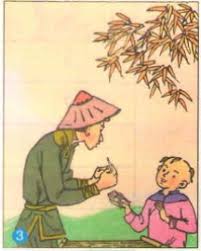 Em có cảm nghĩ gì về cậu bé trong câu chuyện?
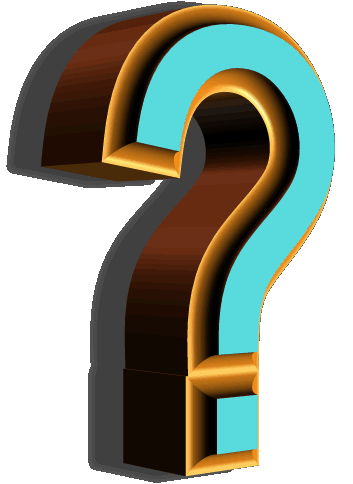 Cậu bé thật thông minh, tài trí.
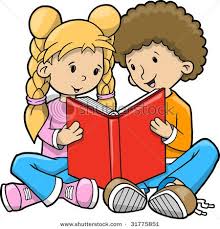 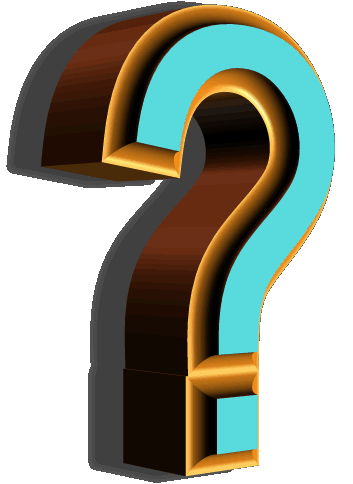 Em có cảm nghĩ gì về Đức Vua trong câu chuyện?
Đức Vua trong câu chuyện là một ông vua tốt, biết trọng dụng người tài, nghĩ ra cách hay để tìm được người tài.
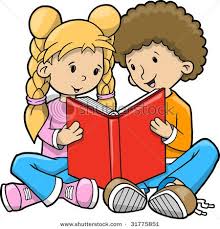 VẬN DỤNG
Về nhà đọc bài, kể lại câu chuyện cho người thân và chuẩn bị bài: “Hai bàn tay em”.
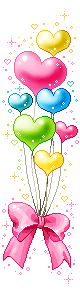